МБДОУ №33, Центрального района города Твери
День Народного единства
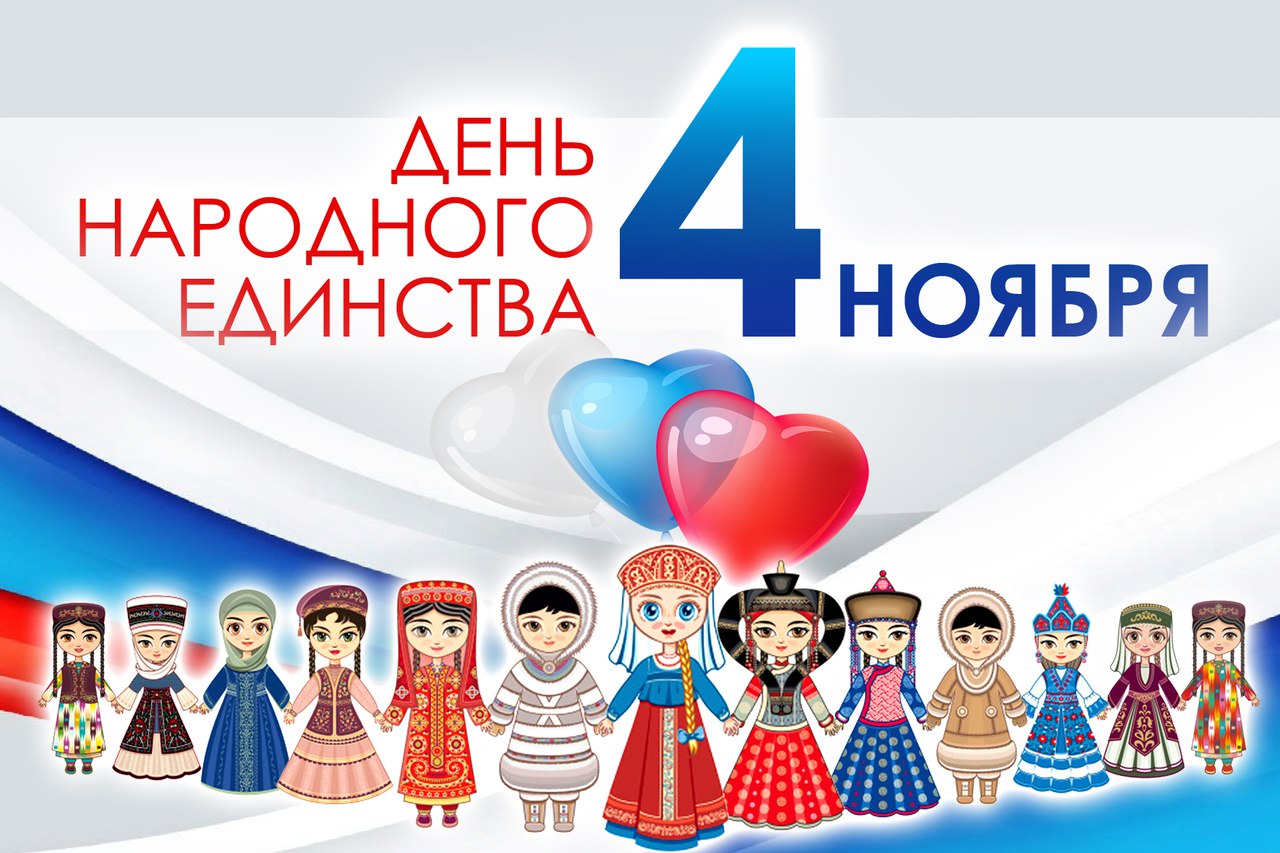 Презентация к празднику
.
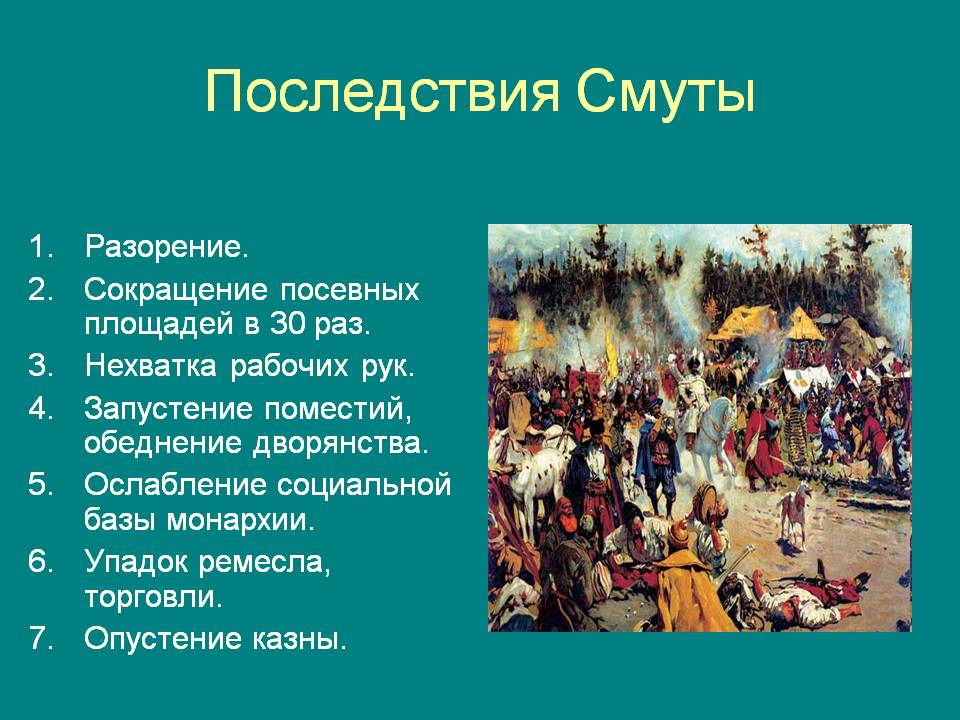 Кузьма Минин
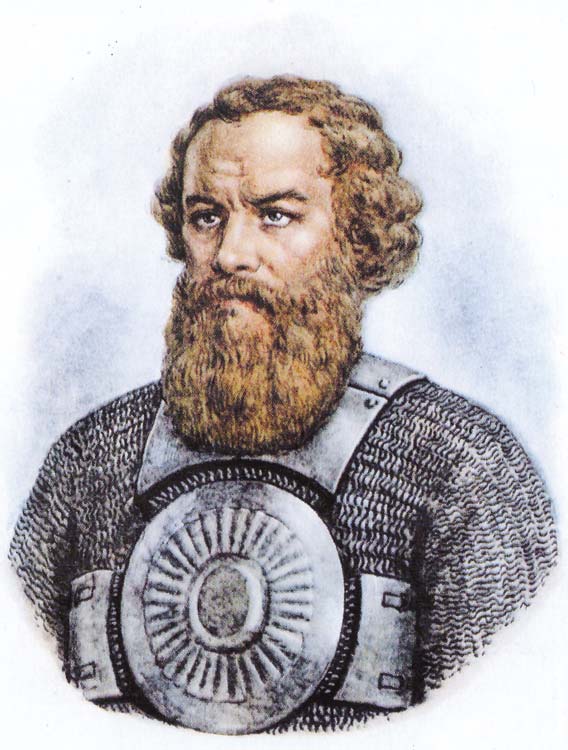 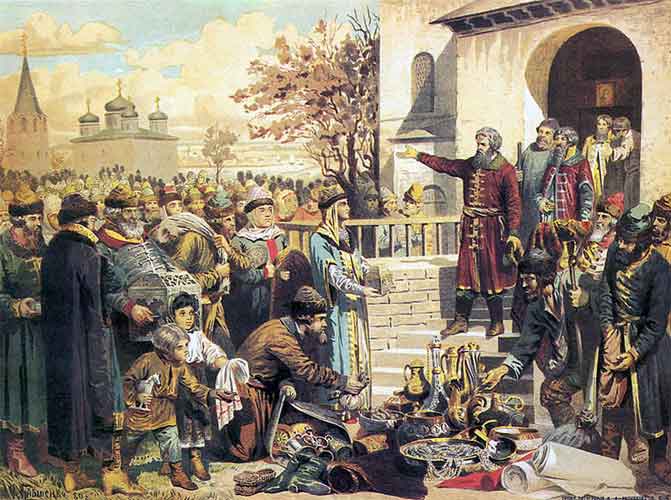 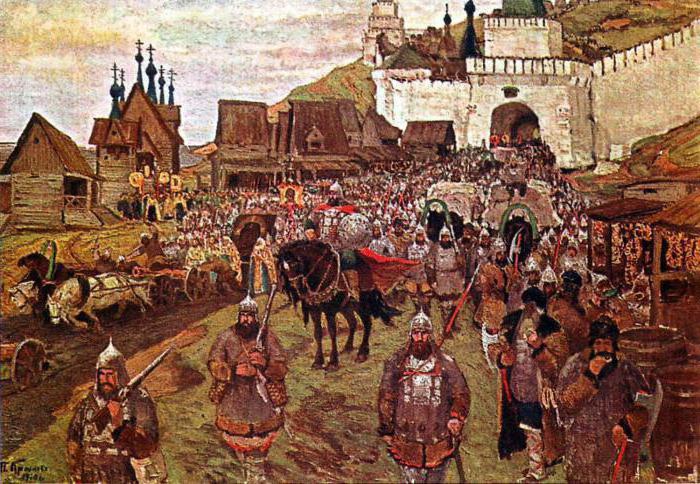 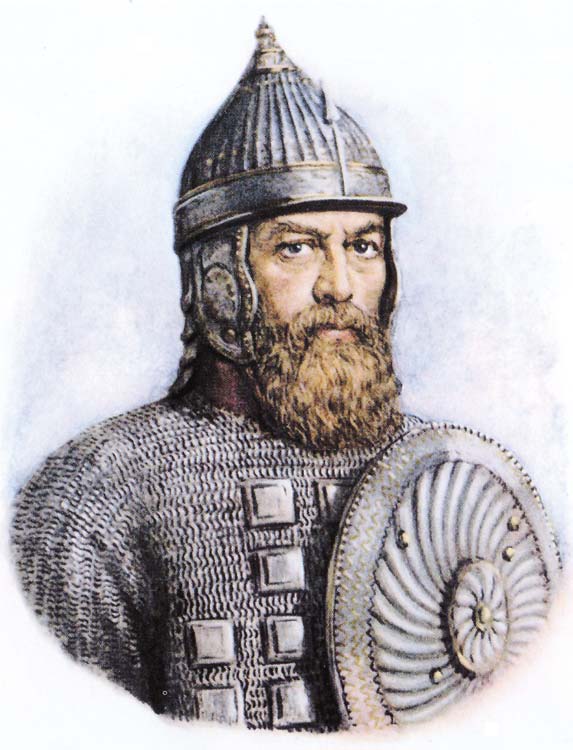 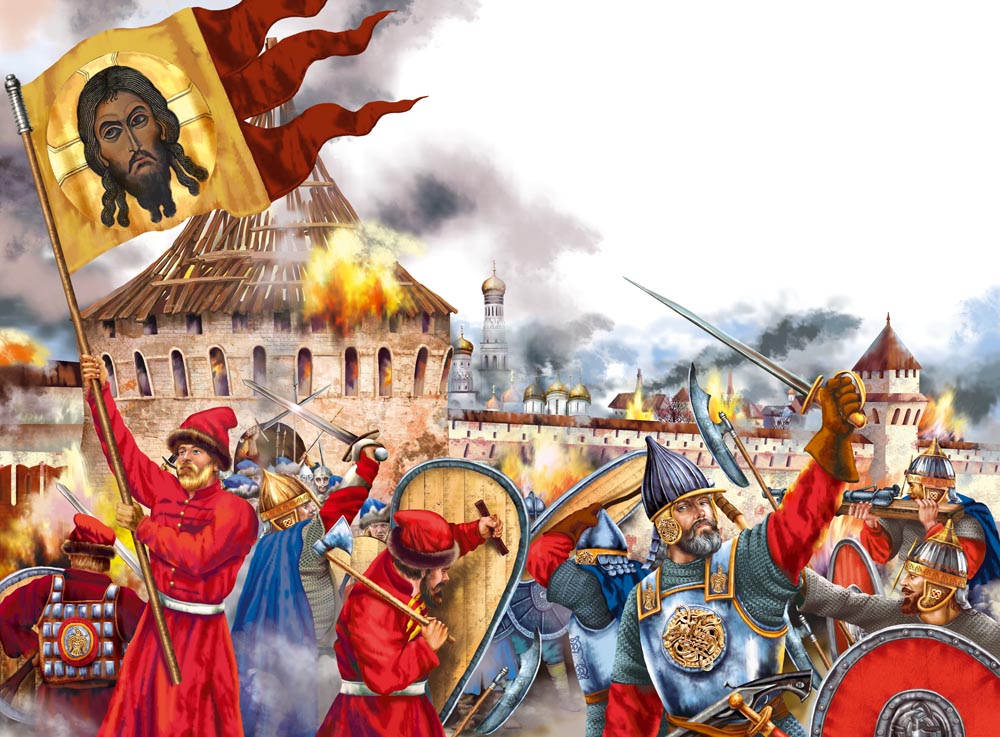 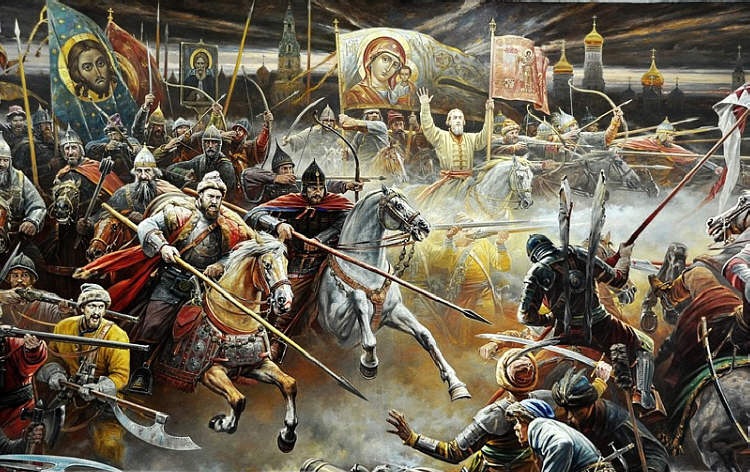 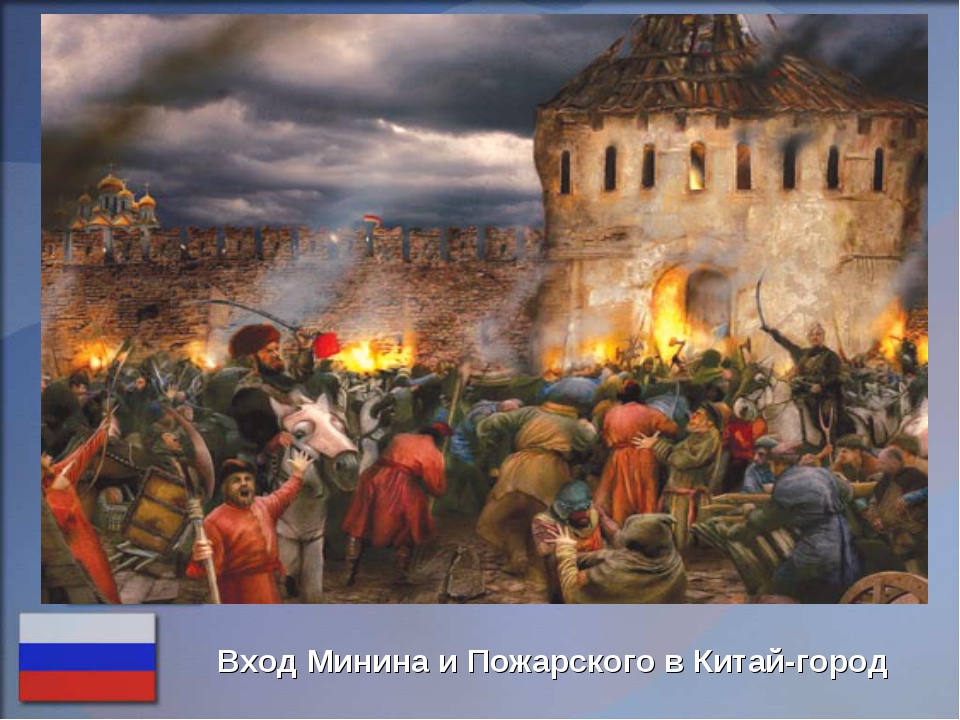 .